110學年度性平會性別平等教育知能及事件處理宣導
性別平等教育法
第2條:
性別平等教育：
指以教育方式教導尊重多元性別差異，消除性別歧視，促進性別地位之實質平等。

校園性侵害、性騷擾或性霸凌事件：
性侵害、性騷擾或性霸凌事件之一方為學校校長、教師、職員、工友或學生，他方為學生者。
   學生         校長、教師、職員、工友、學生
校園性別事件樣態
校
 園
 性
 別
 事
 件
性侵害

性騷擾

性霸凌
生對生

教職員工對生

生對教職員工
知悉
1.人:校內校長、教師、職員、工友等任何人知悉
     (性平法21條)
2.時:校內第一人知悉的時間
3.事:疑似性別事件(性別平等教育法第2條)

4.地:發生地點不限校內
5.知悉後學校人員不宜先自行調查了解案情內容 
  (性平防治準則第23條第1項第8款)
任一教職員工知悉服務校疑似發生校園性別事件時
24小時
內
完成
社政通報 
                   及
                校安通報
通 報 規 定 (性平法第21條第1項)
學校校長、教師、職員或工友知悉服務學校發生疑似校園性侵害、性騷擾或性霸凌事件者，除應立即依學校防治規定所定權責，依性侵害犯罪防治法、兒童及少年福利與權益保障法、身心障礙者權益保障法及其他相關法律規定通報外，並應向學校及當地直轄市、縣（市）主管機關通報，至遲不得超過二十四小時。
教育人員知悉疑似性侵害、性騷擾或性霸凌事件後，立即告知校內通報窗口進行通報
校安通報窗口:教官室生輔組             分機252             專線:7281431
各類校安事件告知單

社政通報窗口:輔導室             分機220、234
教育部性別平等教育全球資訊網

教育部國民及學前教育署高級中等學校性別平等教育資訊中心
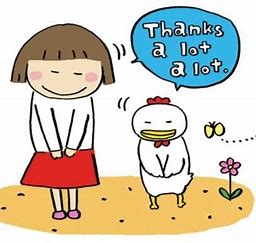